ARIN Elections
2009 ARIN Region 
NRO Number Council
The Details
WHAT
1 open seat, 3-year term beginning 1 January 2010
 WHO CAN VOTE
ARIN DMRs, registered NANOG 47 attendees, and registered ARIN XXIV attendees
 WHEN ARIN DMRS: 14-21 October
NANOG Attendees: 20 October (9am-5pm EDT)
ARIN XXIV Attendees: 21 October (9am-5pm EDT)
 WHERE
Election Headquarters: https://www.arin.net/app/election/
Click “Vote Now” Button
What E-mail Address Should You Use When Voting Today?
ARIN Election Headquarters
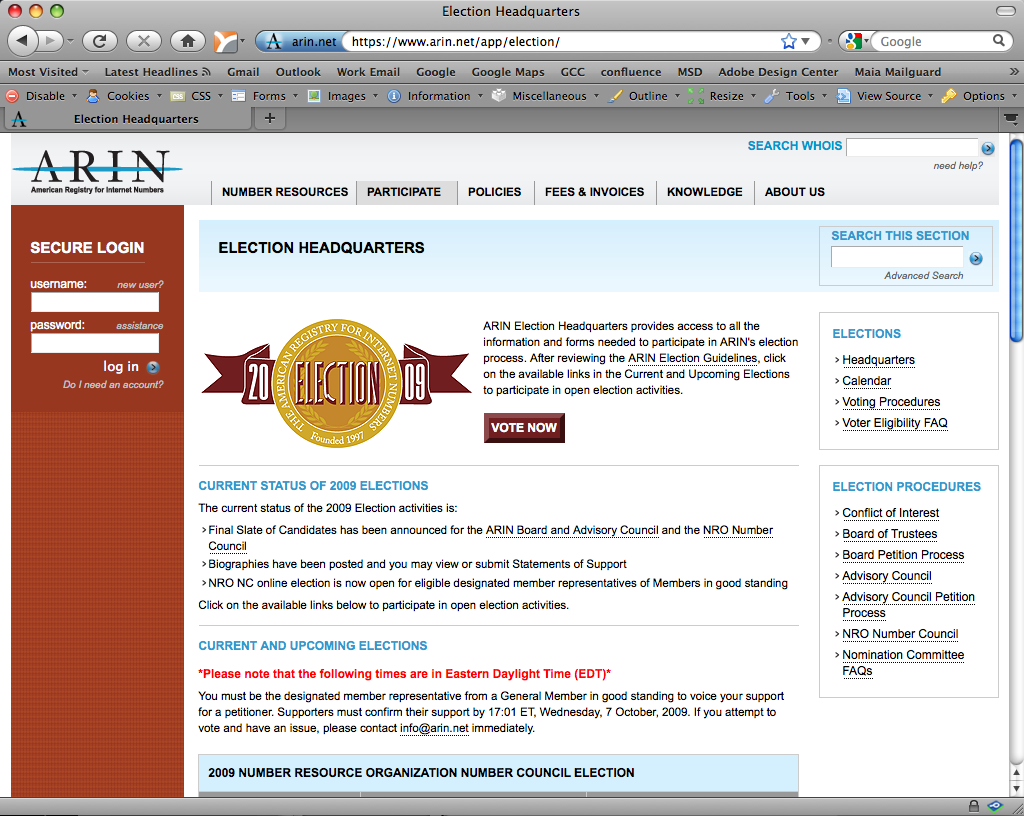 Voting Booth
Candidate Biographies
Statements of Support
Confirm
Vote
1
2
3
First & Last Name
ARIN XXIV Registration
E-mail or DMR E-mail
Create Username & Password
*Or Login if voted in previous election
Voting Procedures
3 Easy Steps: https://www.arin.net/app/election/
Register
October 2009
NRO NC Candidates
2009 Candidates
NRO NC Candidates
Louie Lee
Babak Padar *
* = Not in attendance
Louie Lee
Motivation to Serve:
Continuing my service on the NRO NC would mean that I can continue educating the global Internet community of the importance of IPv6 adoption in a manner in which I can be most effective. But on par with that in importance is the need to defend the open, consensus-based, bottom-up policy development process by which we govern ourselves. I would like to continue to advocate the value of such a process while encouraging increased participation to the concerned parties who have doubts about this process and would introduce other governance mechanisms for the allocation of Internet number resources. I intend to offer to serve again as Chair should I be re-elected for a third term to the Council. And as Chair, I would continue to focus the efforts of the ASO AC on our core responsibilities while improving our efficiency, effectiveness, and openness. I invite everyone to solicit feedback from existing Council members on my performance.
Biography:
Council / ASO Address Council (2004-present) - Co-Chair (2007) - Chair (2008-present) IEEE (2007-present) - Member ID 80605704 - 802.3ba High Speed Study Group working on 40/100 Gigabit Ethernet standard IETF (2006-present) Equinix, Inc. (2000-present) - Senior Network Architect (2005-present) - Euro-IX member (2007-present) - ARIN member in good standing (2000-present)
Babak Pasdar*
Motivation to Serve:
I was an early adopter and provider of commercial ISP services and I have forged a career in working with commercial and non-profit organizations architecting, implementing, securing and managing Internet infrastructure.  In my career I have spent considerable time in guiding my clients through new technology transitions.  I look forward to leverage my knowledge and experience with both the ISP community and consumers of the Internet to effectuate the responsibilities of this office.  Ultimately, I believe that this is a critical time in the history of the Internet as we focus on migrating from IPv4 to IPv6. I would like to bring to bear all of my organizational, technical and evangelism skills to support this effort and to contribute positively to the community's smooth transition to IPv6.  
Biography:
I have been involved in the Internet community since 1994 as an early provider of commercial Internet with an ISP called Intac.  Subsequent to Intac, I have started two successful companies and both have been focused on providing Internet services and solutions.  It was during a project where I was re-architecting the network security infrastructure for a major wireless carrier that I ran across the warrant-less wiretapping mechanism the Bush administration was using to illegally tap communications.  Despite stringent non-disclosure agreements, I decided that my responsibility to society far out-weighed any potential negative impact on me personally.  I publicly disclosed my finding and worked with congressmen Dingell, Stupack, and Markey to prevent the telcos from getting retroactive immunity.  This effort did see some success in an initial loss for the telcos on the first House vote.  However politics above and beyond my efforts did allow the telcos to subsequently succeed in getting their immunity.  As such integrity and privacy are hot button issues for me. Currently I am the president and CEO of Bat Blue corporation a provider of Internet and security services. I work with and advise major enterprise organizations in their network architecture design and specifically their Internet profile. As an individual I am a passionate technologist with a primary focus on new and emerging approach, methodologies and technologies.  I live just outside of New York City with my fiancé Clara and my dog Teddy.
Thank You!